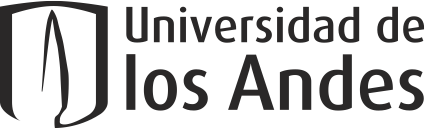 DISE-2606 / MEDIO B / 2 . 2009
Hora y Lugar
Martes y Jueves de 13h a 14h25  
Profesor
Catalina Quijano Silva caquijan@uniandes.edu.co. 
Intensidad
3 Créditos
Dirigido a
Estudiantes de ambos énfasis que tengan interés en encontrar a través de este Medio herramientas de creación, formas de análisis y esquemas para la creación gráfica. Se estudiarán diversos medios que ofrece el campo de la comunicación para así proponer más allá de lo bello y de lo estético. El fin busca plantear la Gráfica desde el pensamiento, la expresión, la semántica y la significación. 

Descripción del Curso
Este espacio se establece como un espacio de REFLEXIÓN y PRODUCCIÓN  centrado en la construcción semántica que relaciona y reconfigura los diversos aspectos que toca la Gráfica en el marco cotidiano de las sociedades. Se establecen y estudian diversos escenarios y medios para su materlalización y se parte del significante y del significado como eje básico. Se piensa desde: la palabra, el medio, el mensaje y el impacto estético que permite la correcta comunicación de ideas y pensamiento.
Objetivos
Comprender que la Gráfica es un lenguaje que tiene un poder y una influencia enorme en nuestros tiempos  y cuenta un amplio margen de medios para formar  y compartir  mensajes visuales de comunicación inmediata. La correcta elección de mensaje, composición, elementos de forma y fondo pueden ser convertirlas en piezas que manejen una estética pero lo más importante, que  ilustren en sí un pensamiento, una opinión, una posición y un claro efecto de comunicación que sirva a la sociedad y se responda a sus necesidades.

Metodologia
1-El primer 30% estará dedicado a entender
*El poder de la palabra en la creación visual: Signos y significación, maneras de significar, elementos conceptuales, estructuras visuales y de composición.
*El valor de la ilustración y el valor de la investigación visual de formas ya existentes para el análisis y el encuentro de un estilo personal para proponer soluciones a problemas específicos.
2-el 70% restante enfatizará en estudiar los medios existentes para el impacto de comunicación visual en las sociedades. Se abordará desde los medios impresos hasta los digitales en los que se encuentran los afiches, los carteles, las revistas, el arte urbano, la web, los multimedias entre otros. Esto teniendo en cuenta en el funcionamiento del cerebro humano en la asociación de los dos hemisferios cerebrales.
Sistema de la Evaluación
El proceso de evaluación busca el seguimiento permamente del desarrollo de las habilidades y destrezas del estudiante, de su creatividad y comunicación en conjunto con la aprobación de los conceptos evidenciados en los diferentes ejercicios que se desarrollen durante el semestre. Asimismo la actitud referida a la puntualidad, compromiso, respeto, superación a dificultades, trabajo en equipo, asistencia, participación y motivación. Los trabajos se presentarán en la fecha indicada y sólo se aceptarán entregas tardías con una excusa justificada. La falta de asistencia al 20% de las clases causará la pérdida de la materia. No se permite el ingreso de personas ajenas al curso, el uso de celulares y/o el consumo de alimentos.
La nota de una sola evaluación no podrá superar el 35% del 100%.
El cierre de notas del primer corte es el 2 de octubre.
Plazo para retiro de materias 9 de octubre.
Semana de trabajo individual 5 al 9 de octubre. Para definir la nota final del semestre en la escala establecida dentro del reglamento de la universidad, artículo No.39, se harán aproximaciones de la siguiente manera:
           Nota obtenida                     Aproxima a
0.00 - 1.75 	      1.5 1.76 - 2.25 	      2.0 2.26 - 2.99 	      2.5 3.00 - 3.25	      3.0 3.26 - 3.75 	      3.5 3.76 - 4.25 	      4.0 4.26 - 4.75 	      4.5 4.76 - 5.00	      5.0
Primer corte
Ejercicios 1-2-3-4 y 5                                              10%
Ejercicio 2                                                              20%
------------------------------------------                      30%
Segundo corte
Ejercicios de Comprensión + Proyecto final
A definir la cantidad de ejercicios para presentar.
Ninuno superará una nota mayor al 35% de la nota final
------------------------------------------                       70%

------------------------------------------                      100%
Reglas generales de Clase
*La principal regla es el respeto: Por sus demás compañeros de trabajo, por la materia y por las personas para las cuales estarán diseñando yproponiendo nuevas ideas. Esto es una gran muestra de madurez, compromiso y responsabilidad con lo que se hace y lo que se quiere proyectar de sí mismos.
*Todo trabajo con fecha de entrega será evaluado y hará parte de un porcentaje de la nota. El trabajo es obligatorio y sólo se aceptan excusas médicas o eventualidades grandes a nivel familiar justificadas ante la no presentación de éstos.
*Se exige la puntualidad de inicio y terminación de la clase. Salirse implica la ausencia a clase.
*El celular no está permitido, al igual que comer en clase. Será causa de solicitar abandonar por completo la clase.
*Se hará énfasis en los derechos de autor y en la importancia de la correcta forma de investigar y de presentar los proyectos.

Materiales y Recursos
Estos serán solicitados con una clase de anterioridad si se van a realizar actividades en clase y serán indicados para el momento de la entrega. Se enfatizará en la importancia del medio ambiente, de recursos sostenibles y los términos de impresión de proyectos serán verificados con anterioridad para evaluar su pertinencia sin exagerar en gastos de impresión y papel.
Cualquier gran proyecto tendrá también se comenzará a mirar desde el punto de vista de buen uso del presupuesto para poner en un contexto real la solución de los problemas.
Bibliografia y Referencias
Baines, .P (2002). Tipografía: función, forma y diseño, (1a edición) Barcelona, España. Gustavo Gili.
Blackwell, L. (2006) Tipografía del signloXX (3era edición). Barcelona, España. Gustavo Gili.
Coles, A. (2007) Design and art (1a edición). Boston, USA. The MIT Press.
Costa, J. (1989) Imagen Global (2a edición). Barcelona, España. CIAC
Costa, J. (2004) Dir-com (1a edición). La Paz, Bolivia. Grupo Editorial Design.
Elam, K. (2006) Sistemas reticulares. Principios para organizar la tipografía (1a edición). Barcelona, España. Gustavo Gili.
Fiell, C & P. editores (2007). Contemporary Graphic Design (1a edición). Köln, Alemania: Taschen.
Fiell, C & P.Editores (2001). Designing the 21th century (1a edición). Köln, Alemania: Taschen.
Hall, S. Esto significa esto. (2007). Blume (1a edición). Barcelona, España.
Heller, S. (2007) New Vintage Type (1a edición). New York, USA. Thames and Hudson.
Lucie, E. (2002). Artoday, London, UK. Pahidon
Majewski, L (2007). Vision of Design of Lech Majewski (1a edición). Barcelona, España. Index Book.
Rashid, K. (2005) Digipop (1a edición). Köln, Alemania: Taschen.
Samara, T. (2007). Diseñar con y sin retícula (2a edición. Barcelona, España. Gustavo Gili.
Wiedemann, J. (2006) Logo Design (1a Edición). Köln, Alemania: Taschen.
Woolman, M (2002). Tipografía en movimiento. (1a edición). Barcelona, España. Gustavo Gili.
Cronograma
Agosto 4 Introducción al curso: misión y objetivos del curso. Importancia del saber ilustrar pensamientos y comunicar a través del significante y el significado.
Agosto 6 Actividad en clase. Traer marcadores para tablero de varios colores. Asignación de la primera tarea a realizar..
Agosto 11 Ilustración a partir de la forma, la línea, la figuración y la abstracción. Misión de los Textos y subtextos. Identificar diagramaciones y estilos de ilustración.
Agosto 13 Palabra / imagen / contexto. Asignación de la segunda tarea a realizar.
Agisto 20 Dinámica de los módulos de repetición. / Composición a partir de icono, geometrización y patrón. Asignación de la tercera tarea a realizar.
Agosto 25 Corrección y Observaciones
Agosto 27 Significante y Significado. Creación de Logotipos y Logosímbolos. Asignación de la cuarta tarea a realizar.
Septiembre 1 Correcciones y Observaciones.
Septiembre 3 Asbtracción aplicada a la palabra. / Comunicación sensorial. Asignación de la quinta tarea a realizar.
Septiembre 10 Lanzamiento del Brief para entrega del primer gran trabajo del 30%
Septiembre 15 y 17 Correcciones
Septiembre 22 Entrega
Septiembre 2 Correcciones. Comunicado del 30% y paso a seguir.